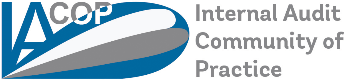 Практикующее  сообщество по внутреннему аудиту
ЦЕЛИ ЗАСЕДАНИЯ РАБОЧЕЙ ГРУППЫ
Эдит Нэмет, руководитель рабочей группы
Цели заседания рабочей группы
Представить проект подготовленного PEMPAL руководства для внутренних аудиторов по оценке результативности внутреннего контроля и согласовать глоссарий основных терминов внутреннего контроля
Рассмотреть применяемые в государственном секторе практические инструменты для реализации принципов COSO, относящихся к управлению рисками и контрольным мероприятиям
Ознакомиться с передовой практикой в области управления государственными финансами и осуществления внутреннего контроля в государственном  секторе.
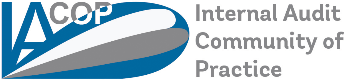 Практикующее сообщество по внутреннему аудиту
Ожидаемые результаты
Проект руководства PEMPAL для внутренних аудиторов по оценке результативности внутреннего контроля с охватом всех компонентов COSO
Проект глоссария по внутреннему контролю

ТЕМАТИЧЕСКИЕ ДИСКУССИИ и ОБСУЖДЕНИЕ ПЕРЕДОВОГО ОПЫТА
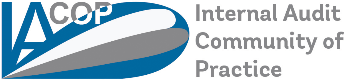 Практикующее сообщество по внутреннему аудиту
Материалы для ознакомления перед заседанием
Ресурсы для подготовки к мероприятию (www.pempal.org)
Обязательно:   
«Добро пожаловать в PEMPAL!» (для новых участников)
Руководство PEMPAL для внутренних аудиторов по оценке результативности внутреннего контроля: https://www.pempal.org/events/iacop-internal-control-wg-and-audit-practice-wg-meetings (для всех участников)
Глоссарий PEMPAL по внутреннему контролю (для всех участников)
Желательно: Продукты знаний СВА
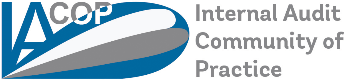 Практикующее сообщество по внутреннему аудиту
Многообразие форматов для активного взаимодействия
Презентации, панельные дискуссии, беседы за круглым столом, дискуссии в формате «fish bowl» или обсуждения в стиле «world café» – мы рассчитываем на активный вклад каждого участника 
Воспользуйтесь перерывами для неформального общения, чтобы обратиться к нашим экспертам или руководству рабочей группы по внутреннему контролю (РГ ВК)
ЧЕМ ИНТЕНСИВНЕЕ ВЫ БУДЕТЕ ВЗАИМОДЕЙСТВОВАТЬ, ТЕМ БОЛЬШЕ ПОЛЬЗЫ И ЗНАНИЙ ВЫ СМОЖЕТЕ ИЗВЛЕЧЬ ИЗ МЕРОПРИЯТИЯ
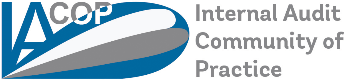 Практикующее сообщество по внутреннему аудиту
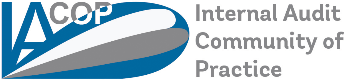 Практикующее сообщество по внутреннему аудиту
Желаю ВСЕМ НАМ  плодотворной работы на мероприятии !